Aviation Workshop Actions
Alaska Aviation Workshop
Hawthorne Suites Hotel, Anchorage
August 28, 2002
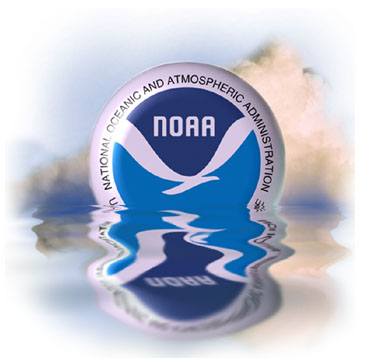 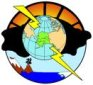 Validation/Verification
Need for TAF and FA verification
ACTION:  NWS AK Region will begin to evaluate TAF amendment timeliness
STATUS:   Ongoing.  Work began in this area several years ago.  This was a precursor to the move in Fairbanks to begin looking at site specific TAF amendment criteria.
Validation/Verification
NIOSH added that CFIT is a major contributor to fatal accidents in AK.  Another contributor is VFR->IMC.  NWS AK Region needs to look into airport-specific TAF amendment criteria.
ACTION:  NWS AK Region will collaborate with customers to evaluate experimenting with airport-specific TAF amendment criteria.
STATUS:  Completed at Fairbanks.  Will be completed at Anchorage and Juneau by the end of FY08.
FSS/NWS Contacts
Need for more TAF amendments, more current FA information, and generally better communication between Flight Service and NWS.  Need to provide phone numbers (single phone number) to contact forecasters.
ACTION:  NWS will develop a telephone contact policy to meet the needs of AFSS and other customers.  WFOs and the AAWU will keep shift logs of contacts with customers.
STATUS:  AFSS and other customers have phone numbers.  Log of contacts with customers in ongoing.
Weather Cameras
Weather cameras and/or observations are needed around Rainy Pass.
ACTION:  NWS AK Region will investigate observation frequency, quality, and availability for sites in and around Rainy Pass.
STATUS:  FAA has begun to install weather cameras and observing equipment at pass locations.  This is very costly due to lack of power and communications.  Rainy Pass is in the future plans for installation.
Pilot Guide to Weather Across AK
AASF reported that there are small scale meteorological conditions affecting hundreds of locations across the state for which the FA or TAFs do not provide adequate information.
ACTION:  NWS will take the lead in developing a climatography of Alaska weather used by forecasters, dispatchers, service briefers and pilots.
STATUS:  Planning underway.  This is a huge project that others must be involved in (e.g. FAA, Medallion Foundation, AASF, others).  NavCanada produces these for their GFA areas and is a great model for Alaska.   ARCTIC – NOAA Collaboration Aviation Team has this listed as a high priority project.
FA Dissemination Issue
FA issuance times are inconvenient for FSS (when they are most useful for briefings).  Comments were made that product issuance times need to vary by season with the change in sunrise times.
ACTION:  NWS will collaborate with Alaska AFSS to determine if FA issuance times need to be adjusted or should vary with seasons.
AK Region/AAWU will need to revisit this issue.
ASOS Siting
ASOS sensors are to be positioned at the primary touchdown side of the runway.  Information on plans and priorities are needed for improving the sensors for ASOS.
ACTION:  NWS will make available information on plans and timetables for sensor upgrades to ASOS.
STATUS:  Some of the sensors are scheduled for upgrades, and are currently in OSIP, especially ceilometers.  Nothing since 2002 due to budget constraints.
ASOS Siting
Topic was raised about the siting of new automated weather systems in Alaska.  Placement needs to be where the data is most needed not where it is most convenient.  
ACTION:  NWS AK Region Director and FAA Alaska Region Director will meet to share user concerns about placement of weather cameras.
STATUS:  Completed.
FA Location ID’s
AFSS Fairbanks expressed concern that a number of points and areal references used in the FA are not the standard 3 or 4 letter id’s.  It was noted that there are a lack of id’s to work with.
ACTION:  AFSS FAI, JNU, ENA will provide the AAWU with a list of geographic terms to use in the FA and other NWS aviation products.
STATUS:  Completed.
Workshop Minutes
Aviation Workshop coordinator took an action to provide written minutes including action items for the workshop and disseminate to all attendees.  
STATUS:  Completed.
May 2008 Actions
There has been a long standing issue with the lack of PIREPs in Alaska.  The NWS has put a lot of time and resources into outreach for PIREPs.  Real Time Verification System (RTVS) efforts have failed due to insufficient PIREPs.   
ACTION:  Need to investigate PIREPs on a “system-wide” basis.  NWS Alaska Region will work with FAA Alaska Region to determine where these PIREPs are going.  Conduct an end to end test.
Aviation Directives
NWSI 10-8 Series needs to have the correct examples in order for groups (e.g. Harris) to have correct product formats.
ACTION:  NWS Alaska Region needs to scrub 10-8 Series examples.  Once the new examples are completed…AAWU will post links to NWS Directives with the products.  Any changes need to be coordinated with users.